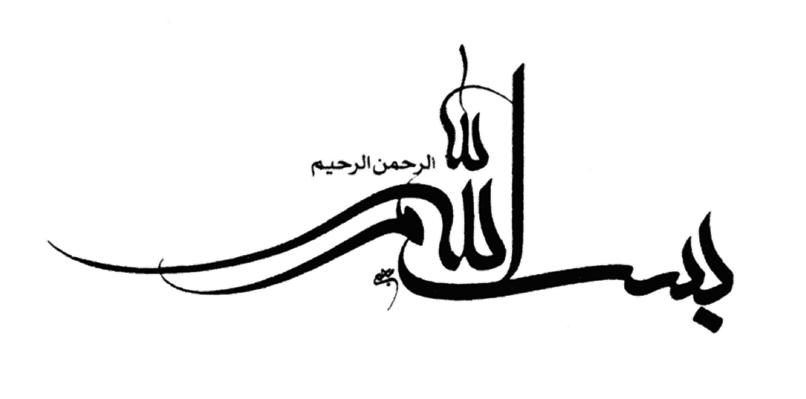 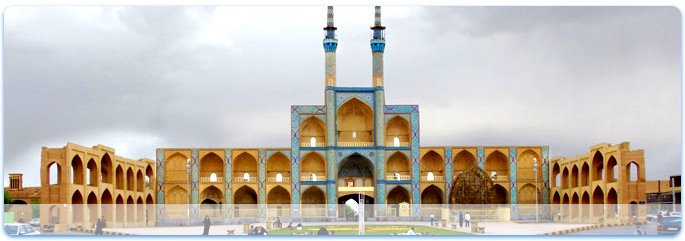 کلیات اقتصاد مقاومتی
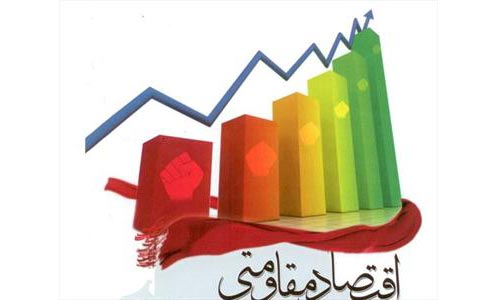 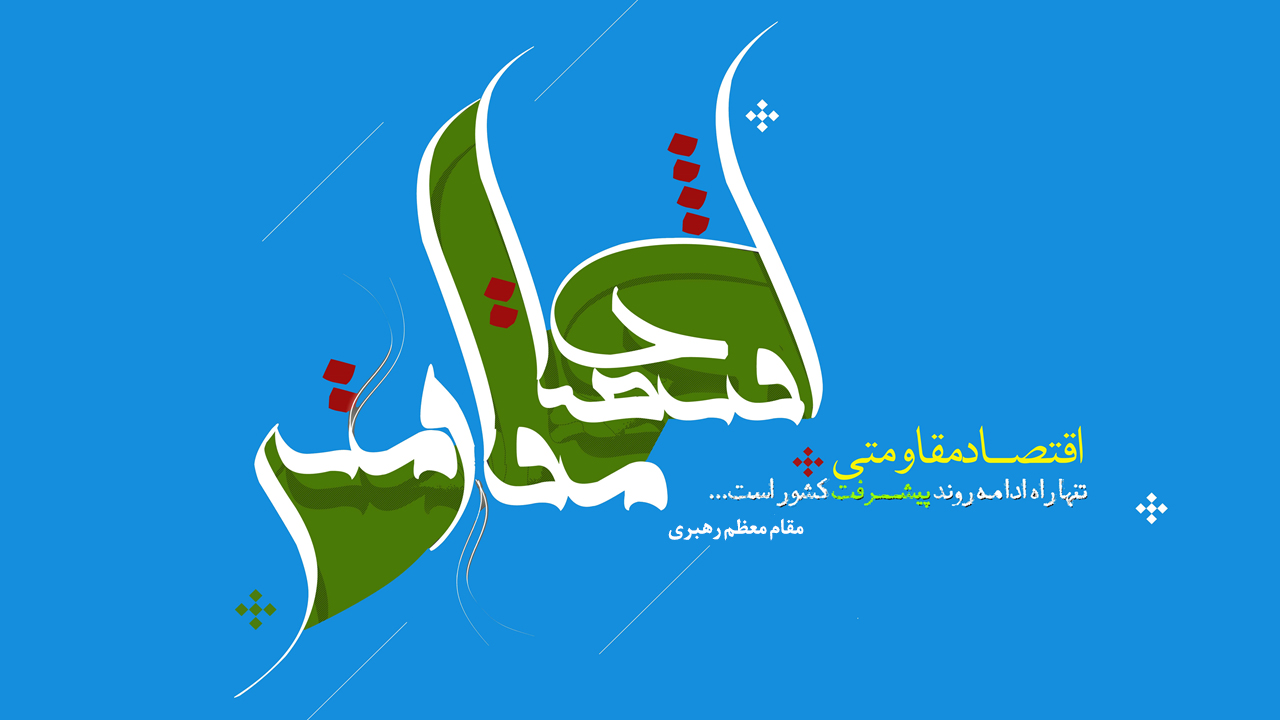 اقتصاد مقاومتی در بیانات مقام معظم رهبری
بنابراین اقتصاد مقاومتی یک اقتصاد بسته و یا یک اقتصاد ریاضتی و یا یک اقتصاد جنگی و یا یک اقتصاد دولتی نمی باشد.
تفاوت اقتصاد مقاومتی و مقاومت اقتصادی
اقتصاد درون زا اقتصادی است که:
اقتصاد برون گرا اقتصادی است که:
الزامات  تحقق سياستهاي کلي اقتصاد مقاومتي برگرفته از بيانات مقام معظم رهبري
الزامات  تحقق سياستهاي کلي اقتصاد مقاومتي برگرفته از بيانات مقام معظم رهبري
الزامات  تحقق سياستهاي کلي اقتصاد مقاومتي برگرفته از بيانات مقام معظم رهبري
الزامات  تحقق سياستهاي کلي اقتصاد مقاومتي برگرفته از بيانات مقام معظم رهبري
تبیین مولفه های کلیدی اقتصاد مقاومتی
تبیین مولفه های کلیدی اقتصاد مقاومتی
تبیین مولفه های کلیدی اقتصاد مقاومتی
تبیین مولفه های کلیدی اقتصاد مقاومتی
تبیین مولفه های کلیدی اقتصاد مقاومتی
تبیین مولفه های کلیدی اقتصاد مقاومتی
رهنمود های اجرایی اقتصاد مقاومتینامه ارسالی جناب آقای اسحاق جهانگیری  به رهبر معظم انقلاب
نامه ارسالی جناب آقای اسحاق جهانگیری  به رهبر معظم انقلاب
همانگونه که استحضار دارند دولت، جهت گیری ها و برنامه های اقتصاد مقاومتی را راهبرد صحیح پیشبرد اقتصاد ایران به سمت اهداف عالی اقتصادی کشور و چشم انداز 20 ساله ی جمهوری اسلامی ایران می داند. از این منظر ابلاغ این سیاست ها از سوی معظم له فرصتی استثنایی برای ایجاد انسجام ملی و هماهنگی کلیه ارکان نظام برای اتخاذ تصمیمات مهم اقتصادی و برون رفت از چالش های جدی موجود است. چرا که اصلاح مسیر حرکت اقتصاد ایران از شرایط فعلی به سمت رویکردهای مبتنی بر اقتصاد مقاومتی، نیازمند تغییرات جدی در برنامه های اقتصادی کشور است که بخش عمده ای از آن در قالب، بندهای مختلف سیاست های کلی اقتصاد مقاومتی تبیین شده است.
نامه ارسالی جناب آقای اسحاق جهانگیری  به رهبر معظم انقلاب
تلاش هایی که در دولت به منظور اجرای سیاست های کلی اقتصاد مقاومتی انجام شده است را می توان به دو مرحله تقسیم نمود. مرحله اول از تلاش های دولت در اجرایی نمودن سیاست های کلی اقتصاد مقاومتی با اقدام رییس جمهور محترم در محول کردن ساماندهی اقدامات لازم برای عملیاتی کردن این سیاست ها به اینجانب یک روز پس از ابلاغ سیاست ها آغاز شد. با اقدام اینجانب در تعیین وزارتخانه و دستگاه های اجرایی مسئول اجرای هریک از 24 بند سیاست های مزبور، عینیت بخشیدن به این سیاست ها به طور رسمی در دستور کار دستگاه های اجرایی قرار گرفت.
نامه ارسالی جناب آقای اسحاق جهانگیری  به رهبر معظم انقلاب
رئوس کلی اهم اقداماتی که در این مرحله به منظور اجرای سیاست های کلی اقتصاد مقاومتی صورت گرفت، به شرح ذیل است:
نامه ارسالی جناب آقای اسحاق جهانگیری  به رهبر معظم انقلاب
نامه ارسالی جناب آقای اسحاق جهانگیری  به رهبر معظم انقلاب
بخش عمده ای از فعالیت های دولت، دستگاه های اجرایی و سازمان مدیریت و برنامه ریزی کشور حداقل در نیمه نخست سال 1393 معطوف به تهیه، تدوین و تصویب برنامه های اجرایی اقتصاد مقاومتی دستگاه های اجرایی کشور شد. تعداد کل اهداف (بالغ بر 99 هدف)، سیاست ها (بالغ بر 184 سیاست) و برنامه ها (بالغ بر 693 برنامه) که به تصویب شورای اقتصاد رسیده اند گویای تلاش هایی است که در خصوص اجرایی کردن سیاست های کلی اقتصاد مقاومتی صورت گرفته است. همزمان با اقدامات فوق که دست آوردهای قابل توجهی را نیز به همراه داشته است، تذکرات حضرتعالی در دیدار با اعضای هیئت دولت در شهریور 1394؛ در خصوص چگونگی برنامه ریزی و پیاده سازی سیاست های کلی اقتصاد مقاومتی، به عنوان مرحله دوم تلاش های دولت، آغاز گردید و با تشکیل ستاد راهبری و مدیریت اقتصاد مقاومتی؛ بازنگری و اصلاح برنامه های اجرایی اقتصاد مقاومتی را در دستور کار قرار داد.
نامه ارسالی جناب آقای اسحاق جهانگیری  به رهبر معظم انقلاب
بازنگری و طراحی برنامه و نقشه راه جدید اجرای سیاست های کلی اقتصاد مقاومتی مهم ترین اقدام ستاد راهبری و مدیریت اقتصاد مقاومتی بوده است. پس از ساعت ها بحث و بررسی در جلسات ستاد راهبری و مدیریت اقتصاد مقاومتی و کارگروه های مربوطه، به منظور عملیاتی نمودن سیاست های کلی اقتصاد مقاومتی؛ 11 برنامه ملی مورد تصویب قرار گرفت. هرکدام از برنامه های ملی، بخش ها و بندهایی از سیاست های کلی اقتصاد مقاومتی را در برمی گیرند و تمامی تلاش ستاد بر این موضوع معطوف شده است که برنامه های ملی به گونه ای انتخاب شوند که با اجرایی شدن آنها سیاست های 24 گانه ابلاغی عملیاتی گردد.
نامه ارسالی جناب آقای اسحاق جهانگیری  به رهبر معظم انقلاب
ذیل هریک از برنامه های ملی نیز مجموعه ای از طرح ها و ذیل هریک از این طرح ها مجموعه ای از پروژه های اساسی تعریف و به شرح جداول پیوست تصویب گردیده است. طرح ها به گونه ای تعیین شده اند که پیامدها و نتایج ناشی از اجرای آن ها بتواند به تحقق اهداف مورد نظر در تنظیم سیاست های کلی اقتصاد مقاومتی کمک نمایند. بر این اساس برنامه هایی نظیر برنامه ارتقای بهره وری، برنامه پیشبرد برونگرایی اقتصاد، برنامه پیشبرد درونزایی اقتصاد، برنامه توسعه رفاه و عدالت اجتماعی و برنامه برقراری انضباط مالی در بخش عمومی و قطع وابستگی بودجه به نفت و ... در زمره برنامه های ملی قرار گرفته اند. بدیهی است که نتایج برخی از برنامه ها در کوتاه مدت و برخی دیگر در بلندمدت نمایان خواهد شد. در ذیل هرکدام از طرح ها، پروژه ها و اقداماتی اجرایی و عملیاتی تعریف شده است که طبق برنامه زمانبندی مشخص اجرا می شود.بدیهی است پروژه ها و اقدامات دیگری در آینده برای تحقق اهداف مورد نظر تعریف می گردندکه متعاقبا گزارش آن تقدیم می گردد.
نامه ارسالی جناب آقای اسحاق جهانگیری  به رهبر معظم انقلاب
موضوع بهره وری که در سیاست های کلی اقتصاد مقاومتی مورد تاکید حضرت عالی بوده است در برنامه ملی ارتقای بهره وری و طرح های زیر مجموعه آن نظیر ارتقای بهره وری در حوزه های انرژی، آب، نیروی کار و سرمایه و ... مورد توجه قرار گرفته است در این برنامه ملی سعی شده است افزایش بهره وری و مدیریت مصرف در کلیه زمینه ها نظیر بهره وری انرژی در بخش های حمل و نقل، صنعت، خانگی و ... هدفگذاری شود. استفاده از منابع حاصل از صرفه جویی های صورت گرفته از این محل، صرف سرمایه گذاری های زیربنایی و توسعه ای و ارتقای فناوری در تمام بخش ها خواهد شد. بهره وری در آب نیز به عنوان یکی از کلیدی ترین طرح های برنامه ملی ارتقای بهره وری است. صرفه جویی ناشی از استفاده از روش های نوین آبیاری، توسعه کشت گلخانه ای و استفاده از شیوه های جدید انتقال آب سبب بهره برداری بهینه از آب شده و علاوه بر بهبود عملکرد در هکتار سبب افزایش سطح زیر کشت خواهد شد. البته این موضوعات به دلیل شرایطی که کشور از نظر خشکسالی در آن قرار دارد مطمح نظر دولت بوده و در برنامه ششم توسعه مورد توجه جدی قرار گرفته است.
نامه ارسالی جناب آقای اسحاق جهانگیری  به رهبر معظم انقلاب
یکی از تهدیدات مهمی که به دلیل تحریم تجربه تلخ آن را در چند سال اخیر تاکنون شاهد بوده ایم وابستگی اقتصاد کشور و بودجه دولت به درآمدهای انحصاری حاصل از صادرات نفت بوده است. اگر صادرات غیرنفتی کشور به اندازه ای می بود که نیاز ارزی کشور را تامین می نمود بی شک شوک های ناشی از کاهش قیمت نفت و تحریم نفتی نمی توانست بنیه اقتصاد کشور را به حدی ضعیف نماید که با رشد منفی اقتصادی و تورم افسارگسیخته مواجه شویم. در این راستا حمایت از صادرات غیرنفتی که از دیگر موضوعات مورد تاکید حضرت عالی است در برنامه ملی پیشبرد برون گرایی اقتصاد مورد توجه قرار گرفته است. افزایش و توسعه صادرات غیرنفتی کشور با هدف توسعه تامین ارز مورد نیاز کشور به جای صادرات نفت در قالب مجموعه ای از طرح ها و پروژه های اساسی تعریف شده اند که با محوریت توسعه همکاری های همه جانبه با کشورهای همسایه و کشورهای دیگر در آفریقا، آسیای شرقی و آمریکای جنوبی و حتی اروپا در دستورکار قرار دارند. منابع ارزی حاصل از اجرایی شدن این پروژه ها، ارز مورد نیاز کشور را با رویکرد اقتصاد بدون وابستگی به نفت در یک برنامه 5 ساله زمانبندی شده تامین خواهد نمود.
نامه ارسالی جناب آقای اسحاق جهانگیری  به رهبر معظم انقلاب
حمایت از تولید ملی کشور با رویکرد تولید صادرات گرا از دیگر اهداف مندرج در سیاست های کلی اقتصاد مقاومتی نیز در برنامه ملی ارتقای توان تولید ملی لحاظ شده است این برنامه ملی که شامل طرح هایی نظیر طرح امنیت غذایی و تولید محصولات راهبردی، طرح تقویت نظام تامین مالی با تاکید بر بازار سرمایه داخلی و خارجی، طرح بکارگیری ظرفیت ها و قابلیت های متنوع در جغرافیای مزیت های کشور (آمایش سرزمین)، طرح توسعه و نوسازی صنایع کشور است می تواند کشور را در دستیابی به رشد اقتصادی مبتنی بر تولیدات صادرات محور کمک نماید.
نامه ارسالی جناب آقای اسحاق جهانگیری  به رهبر معظم انقلاب
از جمله برنامه های مهم دیگری که در راستای سیاست های ابلاغی اقتصاد مقاومتی مورد توجه قرار گرفته است برنامه ملی توسعه عدالت و رفاه اجتماعی است. همانگونه که حضرت عالی نیز تاکید نموده اید بهبود و رونق اقتصادی بدون عدالت اجتماعی مورد قبول نبوده و می بایست با هرگونه پیشرفت اقتصادی وضع طبقات محروم بهبود یابد. در این راستا سعی شده با اجرای طرح هایی نظیر طرح تحقق عدالت بین نسلی و چگونگی استفاده از انفال، طرح ملی توانمند سازی فقرا و محرومین و ... منویات حضرت عالی و اهداف مندرج در سیاست ها محقق گردد.
نامه ارسالی جناب آقای اسحاق جهانگیری  به رهبر معظم انقلاب
سالم سازی و شفاف سازی اقتصاد به عنوان یکی دیگر از برنامه های ملی اقتصاد مقاومتی مورد تصویب قرار گرفته و دولت بنا دارد از این طریق فضای  اقتصادی کشور را برای فعالان اقتصادی امن و تسهیل گری لازم بنماید. برخورد با فساد اداری، شفاف سازی و سالم سازی اقتصاد جزء لاینفک برنامه های اقتصادی دولت است و در برنامه ششم توسعه هم مطمح نظر دولت قرار خواهد گرفت.
توسعه اقتصاد دانش بنیان، هدفمند نمودن یارانه ها، گفتمان سازی و فرهنگ سازی اقتصاد مقاومتی و بررسی کردن اقتصاد از دیگر برنامه های ملی منبعث شده از بند بند سیاست های کلی اقتصاد مقاومتی است که انتظار می رود با اجرای طرح ها و پروژه های  در نظر گرفته شده برای پیاده سازی این برنامه ها، اهداف اقتصاد مقاومتی محقق گردند.
نامه ارسالی جناب آقای اسحاق جهانگیری  به رهبر معظم انقلاب
به منظور صرفه جویی در هزینه های عمومی کشور و نیز اصلاح نظام درآمدی دولت از طریق افزایش درآمدهای مالیاتی و کاهش وابستگی اقتصاد و بودجه کشور به درآمدهای نفتی، برنامه ملی برقراری انضباط مالی در بخش عمومی و قطع وابستگی بودجه به نفت به عنوان یکی از برنامه های ملی کلیدی اقتصاد مقاومتی است. در این برنامه سعی شده با اجرایی نمودن طرح هایی نظیر استقرار نظام بودجه ریزی بر مبنای عملکرد، اصلاح ساختار مالی دولت و بهینه سازی اندازه و ساختار دولت مقدمات شفاف سازی انضباط مالی دولت فراهم گردد.
نامه ارسالی جناب آقای اسحاق جهانگیری  به رهبر معظم انقلاب
هرچند وابستگی صرف اقتصاد ایران به منابع حاصل از نفت می تواند کشور را در آسیب ناشی از کاهش درآمد قرار دهد لیکن با قوی شدن بنیه اقتصاد و عدم وابستگی شدید به نفت میتوان از این نعمت خدادادی برای رشد سریع تر اقتصاد و اصلاح بنیان های اقتصادی استفاده نمود. بنابراین استفاده عقلایی از این منبع خدادای می تواند منشاء خیر برای کشور باشد. در این راستا و به منظور اجرایی نمودن سیاست های مرتبط با افزایش  ذخایر راهبردی نفت و گاز و افزایش ارزش افزوده از این محل، برنامه ملی توسعه ظرفیت تولید نفت و گاز و تکمیل زنجیره پایین دستی و توسعه بازار در دستور دولت قرار خواهد گرفت در این برنامه طبق رویکرد مندرج در سیاست های کلی اقتصاد مقاومتی علاوه بر توسعه صنایع مبتنی بر نفت و گاز، افزایش سهم تجارت نفت و گاز و فرآورده های نفتی در بارارهای جهانی و ... طرح توسعه و افزایش ظرفیت تولید نفت و گاز از میادین مشترک و بهره برداری از آنها مورد تاکید قرار گرفته است.
نامه ارسالی جناب آقای اسحاق جهانگیری  به رهبر معظم انقلاب
تلاش شده است که برنامه های ملی یازده گانه، کل اقتصاد کشور را پوشش دهد لیکن برخی از طرح ها نظیر بهره وری انرژی، بهره وری آب، توسعه صادرات غیرنفتی و انضباط مالی از اولویت های برنامه می باشد که در کوتاه مدت فعالیت ها بر پروژه های متناظر آن ها متمرکز خواهد شد و حاصل آن می تواند در رشد اقتصادی نقش آفرین باشد.
برنامه های ملی توسط کارگروه ها و طرح ها و پروژه ها توسط مجریان مشخص (دستگاه های اجرایی) و براساس برنامه ریزی های جامع با جداول زمانی مشخص انجام خواهند شد. با توجه به درصد پیشرفت و عملکرد، میزان موفقیت هرکدام از برنامه ها و مشکلات احتمالی موجود در اجرایی شدن برنامه ها درصورت لزوم هر شش ماه یکبار نیزساختار و برنامه ها مورد بازنگری قرار خواهند گرفت.
نامه ارسالی جناب آقای اسحاق جهانگیری  به رهبر معظم انقلاب
با عنایت به تاکیدات حضرتعالی و پیگیری مستمر همه ارکان نظام و امیدی که ملت ایران برای نجات بخشی اقتصاد ایران از بستر اقتصاد مقاومتی دارند و با عنایت به اینکه دولت مصمم است تا از این سیاست ها به طور کامل به عنوان نقشه راه برنامه های توسعه خصوصا برنامه ششم توسعه کشور نیز استفاده نماید. بی شک فرمایشات و رهنمودهای حکیمانه حضرتعالی می تواند دولت را در پیاده سازی هرچه بهتر اقتصاد مقاومتی در کشور کمک و موجبات ثبات قدم آنها در این مسیر فراهم آورد.
پاسخ جناب آقای محمدی گلپایگانی ریاست محترم دفتر مقام معظم رهبری به جناب آقای جهانگیری
پاسخ جناب آقای محمدی گلپایگانی ریاست محترم دفتر مقام معظم رهبری به جناب آقای جهانگیری
گزارش ارسالی جنابعالی که حاوی برنامه های ملی یازده گانه طرح ها و پروژه های دولت در جهت اجرای سیاست های کلی اقتصاد مقاومتی بود، به استحضار مقام معظم رهبری (مدظله العالی) رسید. معظم له ضمن قدردانی از اهتمام دولت نسبت به این موضوع و با تاکید بر اینکه ایشان بنائی بر تایید یا عدم تایید برنامه هایی که تنظیم و اجرای آنها بر عهده ی دولت هاست، ندارند. نکات ذیل را در جهت اجرای موفق و موثر برنامه های مذکور توصیه فرمودند:
پاسخ جناب آقای محمدی گلپایگانی ریاست محترم دفتر مقام معظم رهبری به جناب آقای جهانگیری
پاسخ جناب آقای محمدی گلپایگانی ریاست محترم دفتر مقام معظم رهبری به جناب آقای جهانگیری
سخن پایانی «چه باید کرد؟»
درک درست و روشن اقتصاد مقاومتی می تواند از راه:
تغییر نگرش ها
اصلاح ساختارها
بهبود روش ها
اشاعۀ فرهنگ کار
آزادسازی اقتصادی
تعامل سازنده با جهان
و بویژه تلاشی همگانی و سازمان یافته ،
 پاسخی مناسب برای پایداری در برابر چالش ها باشد.
خسته نباشید